ПРИЛОЖЕНИЕ НА КОМПЛЕКСНИЯ МЕНИДЖМЪНТ В ПРАКТИКАТА
Етапи, равнища, стратегии, техники
Защо менажира учителят?
за да отговори на очакванията 
за да се справи 
за да контролира
за да дисциплинира
за да оптимизира
за да гарантира високо качество
за да успее
Какво менажира учителят?
Системите и процесите
учене и развитие на учениците (личностно и групово)
 институционално развитие на класа като формална група
собствената си професионална адаптация и усъвършенстване
	Условията и ресурсите
физическа и работна среда на класа
символика на класа
      Хората   
поведение в класа (индивидуално и групово)
комуникация на класа (вътрешна и външна)
Развитийна  среда
Поведенческа среда
Комуникационна среда
Институционализирана среда
Символна среда
Физическа среда
Професионална среда
Системни измерения на класа
ЕТАПИ НА МЕНИДЖМЪНТА НА УЧЕБНИТЕ ГРУПИ И СРЕДИ
Първи етап: Системен анализ на реалностите в класа/учебната група

Втори етап: Комплексно управление на реалностите в класа/учебната група и учебна среда

Трети етап: Актуализация и самоактуализация на реалностите в класа
Първи етап: Системен анализ на реалностите в класа/учебната група
1.1. Системен анализ на състоянието на учебната група и нейната среда (матрица за анализ)
1.2. Изработване на комплексна стратегия за мениджмънт на учебната група и нейната среда
1.3. Разработване на работен план за мениджмънт на класа / групата (равнища, техники, мерки)
1.1. Системен анализ
Матрица на системния анализ
1.2. Комплексна стратегия за МК
Матрица на комплексната стратагия
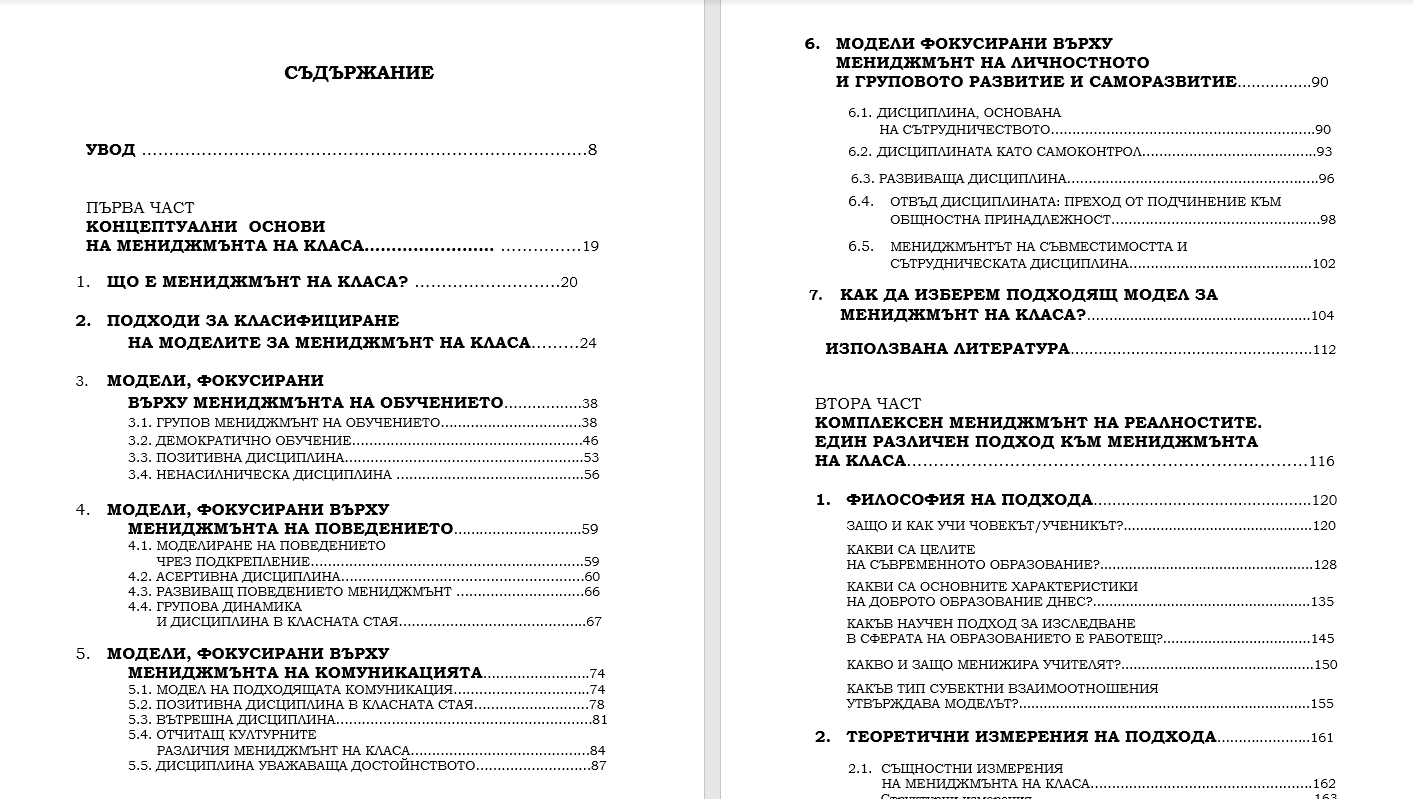 1.3. Разработване на план за мениджмънт на класа / учебната група
Казус 1
1.1. Системен анализ
Матрица на системния анализ
1.2. Комплексна стратегия за МК
Матрица на комплексната стратагия
1.3. Разработване на план за мениджмънт на класа / учебната група
Втори етап - Равнища и основни подходи за комплексен мениджмънт на учебни групи и следи
ЗАЩИТА
ПРЕВЕНЦИЯ
СТИМУЛАЦИЯ
КОНТРОЛ
КОРЕКЦИЯ
ПЪРВО РАВНИЩЕ НА КОМПЛЕКСЕН  МЕНИДЖМЪНТ: Физическа сигурност, психологическа защитеност, институционална пригодност и легитимност
Мениджмънт на класа/групата като институционална среда / формална група
Стратегически мениджмънт
Организационен мениджмънт
Операционен (текущ) мениджмънт
Мениджмънт на човешките ресурси

Мениджмънт на физическата и работна среда на учебната група/клас 
Времеви мениджмънт
Пространствен мениджмънт
Документален мениджмънт
Ресурсен и технологичен мениджмънт

Мениджмънт на груповата символика
Идейна символика
Институционална символика
Обектна символика
Дейностна символика
Практическа задача –  техники и практики за мениджмънт на първо равнище  (самостоятелна извънаудиторна работа)
ВТОРО РАВНИЩЕ НА КОМПЛЕКСНИЯ МЕНИДЖМЪНТ: Мениджмънт на груповата динамика и общностно развитие(учебната група като социална общност)
Мениджмънт на класа като комуникационна среда
Мениджмънт на вътрешната комуникация в класа
Мениджмънт на комуникацията със социалното обкръжение на класа
Мениджмънт на класа като поведенческа среда
мениджмънт на дисциплината
мениджмънт на индивидуалното поведение
мениджмънт на груповото поведение

Вж. книга 2 , съответни текстове
Практическа задача – техники и практики за мениджмънт на второ равнище
ТРЕТО РАВНИЩЕ НА МЕНИДЖМЪНТ: мениджмънт на развитието и саморазвитието чрез индивидуално и екипно отворено учене
Мениджмънт на класа като среда за развитие на учениците
Мениджмънт на обучението
Мениджмънт на възпитателните и социално-педагогически взаимодействия

Мениджмънт на класа като среда за  професионална адаптация и развитие на учителите
Авто-мениджмънт на професионалното развитие  на учителя 
Мениджмънт на екипите работещи с класа
КОМПЛЕКСЕН  МЕНИДЖМЪНТ НА ИНДИВИДУАЛНО И ГРУПОВО РАЗВИТИЕ НА УЧЕНИЦИ И УЧИТЕЛИ
[
Практическа задача – техники и практики за мениджмънт на трето равнище